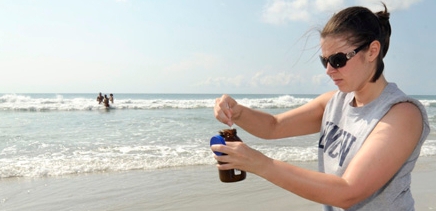 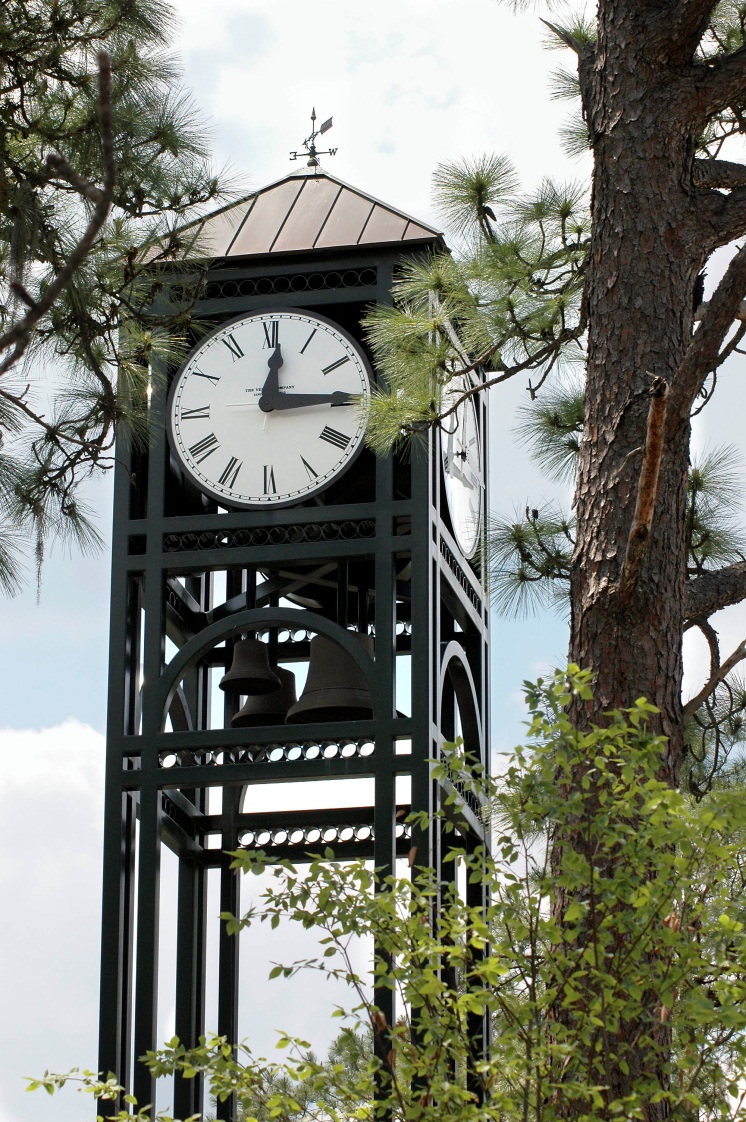 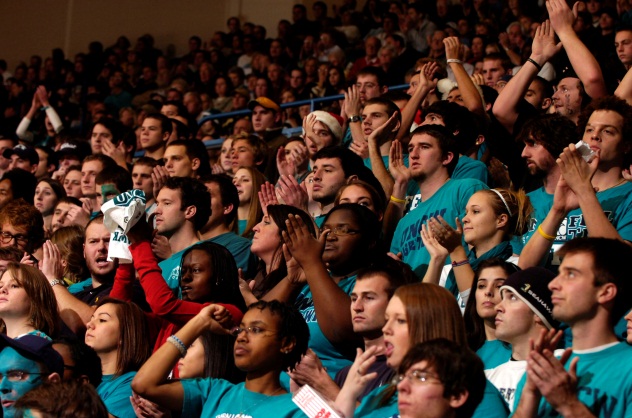 My Important Info
My Login Screens – Password Reminders
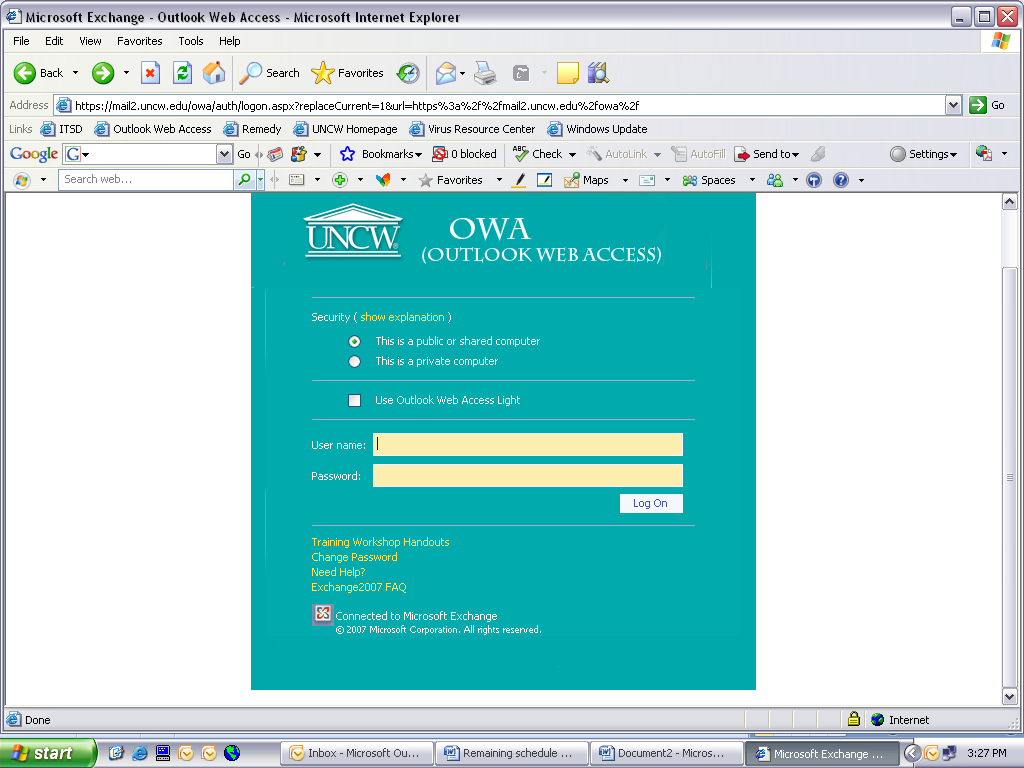 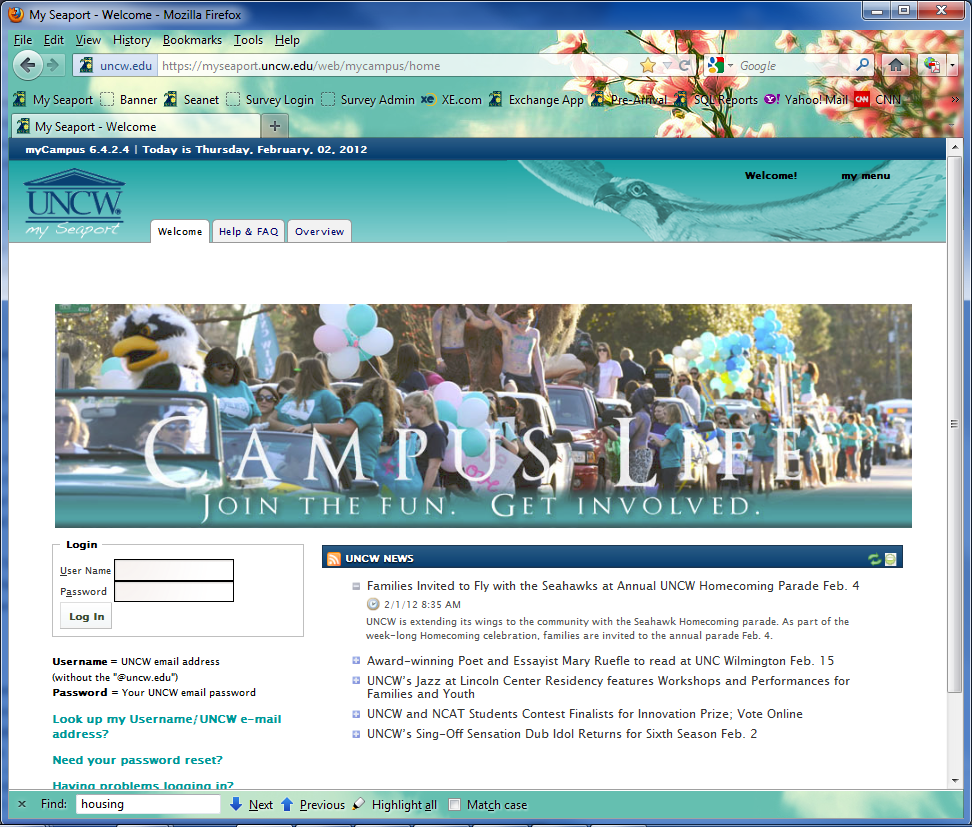 OWA – Outlook Web Access
Use Outlook Web Access to view your email and write to your professors and peers. Email is also available through mySeaport.
my Seaport
Use mySeaport to view campus announcements, class announcements, and housing information. Email and Seanet is also available through mySeaport.
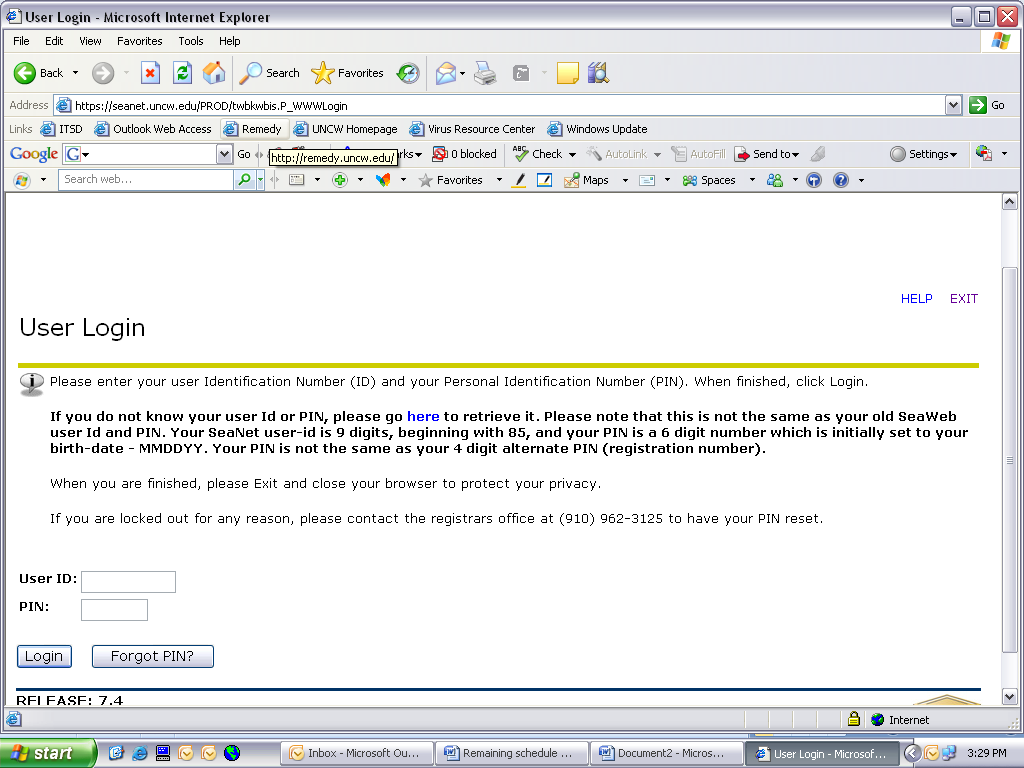 SeaNet
Use Seanet to view your class schedule, check your bills, view your student records, register for courses, and Financial Aid.

SeaNet can also be  accessed through mySeaport.
International Services Online Forms
Used for forms relating to UNCW International Programs, request airport pick-up,  request a host family, student mentor, etc.